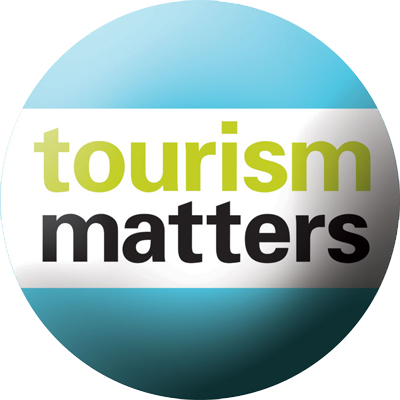 How Travel Dollars Support the Spokane Region
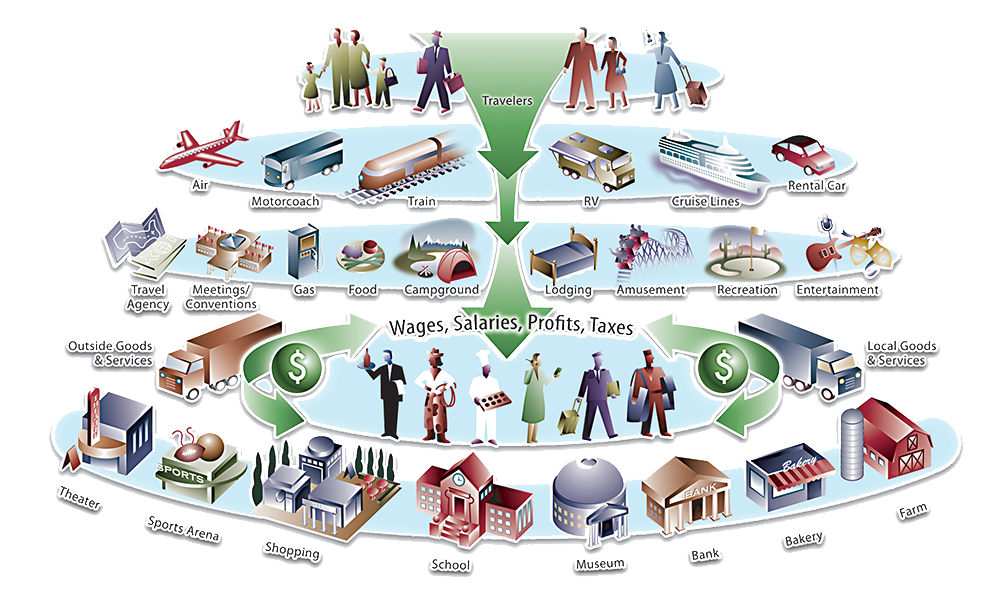 Source: USA Travel Association
Source: Dean Runyan
Travel in the Spokane Region
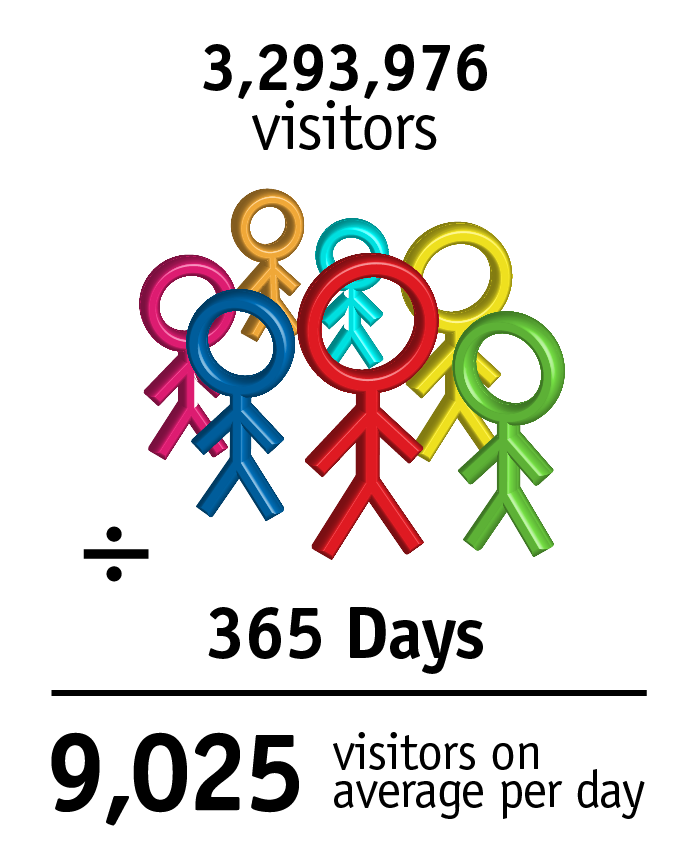 Source: Dean Runyan